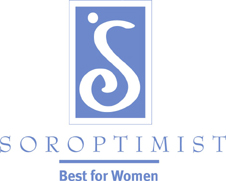 SOROPTIMIST OF PHOENXVILLE
NINE, WINE & DINE
WOMEN’S 9-HOLE GOLF OUTING
www.soroptimistpxv.com
All proceeds benefit Soroptimist International of Phoenixville
programs for women and young girls in and around our community.
 
Golf Committee
Andrea Giardina, Tana Gazzillo, Kim Patton, Marie Walters, Ethel Cook
and Kerry Cook
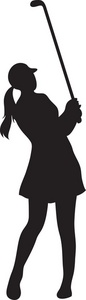 Registration

Name   _______________________________
Email    _______________________________
Phone   _______________________________

________      I will be playing golf and attending dinner $90
________      I will be attending dinner only $50

Golfer Names: 

Player 1	________________________________
Player 2	________________________________
Player 3	________________________________
Player 4	________________________________

Hole Sponsor $50
Information on Hole Sign (no logos) ______________________________

Table Sponsor $100
Includes hole sign and table with information you would like to share
During registration and golf.
Name on Hole Sign ____________________________________________

Payment
You may also pay with Eventbrite (includes fees)
https://www.eventbrite.com/e/nine-wine-dine-tickets-26265825792
Check No. ____________ Date____________ Amount__________

Entry fees are non-refundable.  All sales and registrations are final.  Event is rain or shine.
 
Please mail this form and check payable to SI of Phoenixville to:
P.O. Box 705, Phoenixville, PA 19460